MINDFULNESS
Kelemenné Márkus Ágnes – pozitív pedagógia
Erasmus+ Barcelona -2018
A mindfulness olyan relaxációs gyakorlat, amely a tudatos jelenlétre tanít. Az észlelés, az itt és most megfigyelése, a pillanat megélése válik hangsúlyossá. Teljesen ellazult állapotban befelé figyelünk, észleljük a körülöttünk zajló világot és elengedjük a gondolatainkat. 
Nem gondolunk a múltra, nem szaladunk a jövőbe, csak a jelenre összpontosítunk. Behunyt szemmel figyelünk magunka és a külvilágra, ha elkalandozunk, igyekszünk visszatérni a jelenbe és a légzésünkre figyelünk. 
Kezdetben csak 1-2 percig gyakoroljuk, de ha ráéreztünk, akkor bátran tölthetünk több időt is ebben az állapotban.
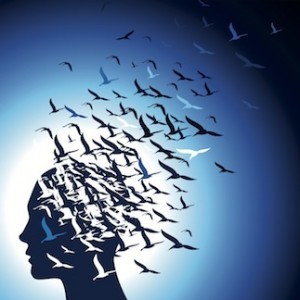 Napi rendszerességgel végezhetjük, sőt a mindennapi rutin részévé is tehetjük. Olyan automatizmusokat végezhetünk tudatossággal, mint a fogmosás vagy a mosogatás. 
Ezekben a napi tevékenységekben is csak a pillanatra figyelünk, például az utóbbi esetben a víz hőmérsékletére vagy arra az érzetre, amikor megfogjuk a szivacsot stb., és az egész folyamatot a jelenben töltve visszük végig. 
Nem fárasztjuk magunkat a gondolatainkkal, nem a fejünkben vagyunk, hanem „az itt és most”-ban. 
Az életünkben vagyunk, mindeközben takarékoskodunk az energiáinkkal és felfedezzük, hogy élni jó.
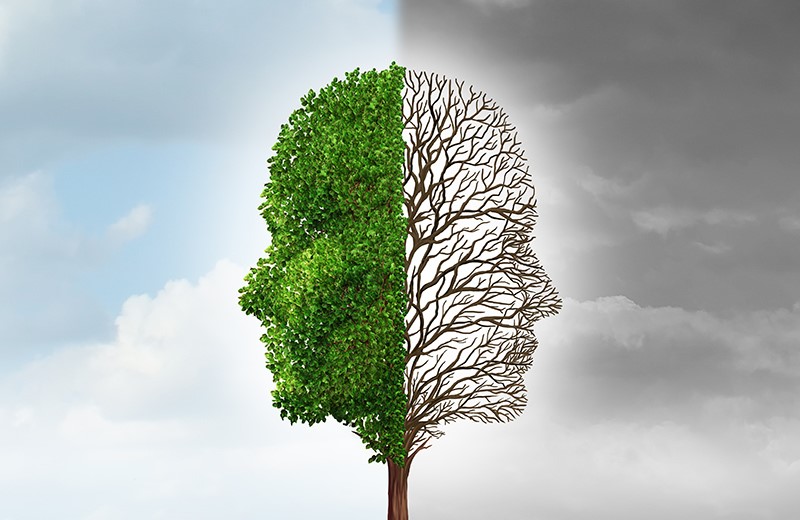